Introducing Giving in Grace
A biblically-based and practical stewardship programme for the local church

www.givingingrace.org
[Speaker Notes: This presentation introduces Giving in Grace to a leadership team or church council and potential planning group members. The presentation itself should take no more than 30 minutes, ideally less. If you can, allow up to one hour at a meeting to present this and to have time for discussion and questions. You will want to adapt it to suit the speaker and a decision as to which, if any, optional slides are included and whether there is any interactive material. 

The presentation falls into two halves. The first half is basically what Giving in Grace is and does.  The second, which begins at slide 10, is an overview of the elements of the programme.  Pick and choose the slides that work best for you. 

There is also a short document entitled An Introduction to Giving in Grace that covers much of the same ground. It may be possible to focus on the first part of this presentation and explore the principles and rely on the summary of the programme elements in the paper to elaborate the outline of the programme on slide 10.]
It’s got your name on it!
All you need to run a successful stewardship programme in your church.
Like flat-pack furniture it includes:
Raw materials 
Guidance
Needs preparation, perseverance and passion
[Speaker Notes: Giving in Grace is flexible and modular: there are essential core elements around preaching and literature and optional elements such as socials or small groups. 

The programme will also offer the church a range of practical tools that can be used again and again, outside a giving programme, to interpret their giving profile and as a basic budget tool. There is more detail on this later in the presentation.

The resources are there and so is the guidance but, like flat-pack furniture, there is work to be done before you can live with it.]
Tools for the job
How much do we need? Some financial tools
Income and expenditure
Reserves
Giving profile
A simple budget
How are we going to get it?
Clear cash targets and guidance on giving 
What do we say to whom?
Templates for letters, brochures and response forms
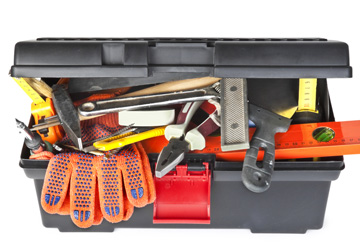 [Speaker Notes: Giving in Grace offers some very practical tools to answer 3 basic questions. These tools include simple spreadsheets and guidance papers for use in building the Case Statement (see slide 10) that will be useful time and again, and also downloads of customisable literature. 

These tools can be found under Building the Case on the website]
First sit down and relax
Reading: Luke 19: 1 – 10
Key principle: a biblical theology of giving
Not fundraising from others but stewardship by God’s people
Not a budget fix but building a culture of generosity in the church
Not just resourcing ministry and mission but an aspect of discipleship
[Speaker Notes: Building flat pack furniture starts with advice to sit down and read the guidance notes – good advice! In this slide we explore the biblical aspect of Giving in Grace.  Start by reading through the well known story of Zacchaeus. When Jesus invites himself to tea Zacchaeus’ life is changed – and the two things that he specifically mentions that will change are both financial. The first is to manage his financial affairs with integrity the second is the practice of generosity. Jesus speaks more about money than any other subject except the Kingdom of God because money is so important to following Jesus as a disciple. 

One of the key principles within Giving in Grace is the conviction that money is a natural part of being a disciple of Jesus. God is the owner and the giver of all that we have and therefore we are caretakers and stewards  - not the owners  - of all that God entrusts to our care. 

(If you wish, and if time permits, to develop this aspect of the presentation refer to the image of the wedding rings. Each piece of gold has a hallmark which includes the “makers mark”. Giving is the hallmark of stewardship because when we give generously our giving declares that all that we have is not ours but belongs to God. For more on this click the link to the stewardship paper The Grace of Giving  found under Key Principles at the Theology tab)

So this biblical perspective means we can say three things about Giving in Grace:  

It is not a short-term fundraising effort asking from others but a challenge to the people of God. 
It is not focused on balancing the budget first and foremost, though it will help to do just that but part of the task of growing a culture of generosity in the church. 
It is not just about resourcing ministry and mission though it will; giving is also an important aspect of discipleship for every Christian. 

For more on the biblical basis of Giving in Grace see under Key Principles at the Theology tab]
4 things we need to know(i) People give for different reasons
Why do people give to their local church?
To make our church secure for the future
Gratitude for or recognition of church activities 
To bless and help others
To resource the ministry and mission of the church
An expression of personal faith and obedience to the bible
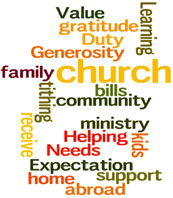 [Speaker Notes: This slide introduces the 4 things we need to understand for Giving in Grace to work properly. At this stage it is a matter of raising awareness; down the track they will become much more important. In particular it is vital that the Planning Group gain a grasp of these 4 elements.

If you want to build in some interaction at this point of the presentation as a simple exercise you could ask the question: Why do people give to their local church? 

Invite people to spend time in pairs exploring their answers and then in plenary ask for single-word or short answers. The words on the screen will stimulate some thoughts. 

The point is that, in our congregations, there are multiple motivations for giving; there is not one reason why people give. 

Therefore Giving in Grace is not only biblical, it is also practical in that it recognises the many reasons why people give.]
4 things we need to know(ii) People need to be asked
Key principle: differentiation
Meeting people where they are:
personal faith
relationship with church
awareness of financial matters
understanding of bible and faith
economic situations
Encouraging a next step along their journey of generosity
We don’t ask everyone for the same response
We differentiate only on what we know
[Speaker Notes: An important principle within Giving in Grace, that of differentiation.  

Because of the many reasons why people give to our churches, we need to be careful not to say the same thing and ask the same response from everyone in the church. 

Differentiation recognises that people are at different points in their faith journey, relationship with the church and economic situations. 

So we write different letters and send different response forms to differentiated groupings in our church – leaders, planned givers, plate givers and our Friends in the community who rarely worship with us. 

It follows that we never differentiate on how much people give or how often they are in church or anything like that – only on what we can observe – who leaders are (e.g. The PCC) who is on the planned giving scheme and so on. 

More information can be found under Key Principles at the Differentiation tab on the website.]
A differentiation exercise
Mary: is a young single mum on benefits. She kept coming to church after the baptism of her daughter because the church was more interesting than she had thought it might be and the people were so friendly. She wants the best for her baby and down the line she thinks that the church school would be a good choice.
Mark: is a long-standing church member who, after a long career, is now enjoying retirement on a reasonable company pension. He attends the 8am Eucharist faithfully and serves as a volunteer at the local CAB. He puts £2 in an envelope every week, as he has for the last seven years.
Janice: is a committed member of her church council. She tithes her net income, believing such proportionate giving to be the biblical standard. She gives half her tithe to the local church and half to overseas mission, having served with Christian Aid in Uganda. 
Andrew and Jayne are a young couple who married in the church last year and appreciated the church’s care. They are on the electoral roll but never think of attending on Sunday. They are glad others do and are pleased that the church is there, a part of their community.
[Speaker Notes: This is an entirely optional slide to explore differentiation further. Simply ask which differentiation grouping  - Leader, Planned, Plate or Friend each of these fictional characters might belong to. 

If you wish to explore this slide further, this exercise can be found on paper along with a simple, humorous verbal sketch that illustrates the principle of differentiation.  Download this paper from under Key principles at the Differentiation tab.]
4 things we need to know(iii) Leaders have a vital role
Strong, visible leadership from clergy and lay leaders
Model a generous response
Making the first responses
Giving the early gifts
Sharing the total with the congregation
[Speaker Notes: The third thing people need to know is that leadership and the challenge of leadership needs to be placed before a church council before any decision on running a programme is made. 

No stewardship programme will succeed if the leadership of the church does not offer strong, visible leadership in the planning and delivery of the programme.  The church leadership will need to offer that firm leadership, allocate the people, time and priority for careful preparation. Crucially, leaders must model the generosity they expect of others. That will mean in practice three things: 

the leadership will make their response early doors; 
the leadership will give generously in those early responses; 
it is always helpful if the leadership declare their total response  (e.g. A combined pledged increase of £94 towards the weekly target of £187). 

If time permits or local considerations require it, you may wish to expand this section by reading or summarising 1 Chronicles 29 1- 9, which tells of David’s financial leadership at the building of the Temple and make the following points:
David gave a gift from the Treasury and then....
David made a personal gift. This encouraged ...
Other leaders to give gifts. This meant that ...
The people rejoiced and gave gifts. In other words leadership gifts encouraged others to give,

More guidance in the form of a paper on Leadership and a brief bible study that explores 1 Chronicles 29:1-9 can be found under Key Principles at the leadership tab.]
4 things we need to know(iv) The case statement is key
A structure for early planning group preparation
It makes the case for giving 
A litmus test of leadership commitment
[Speaker Notes: The final thing people need to know at this stage is that the case statement is a key principle and central to the planning process so we need to include reference to it. But you can deal with this slide quite quickly. It will help to have a copy of the case statement available for inspection.

There is a blank template and also a fictional case statement by way of illustration on the Case Statement tab under Key Principles.  

The simple point to make is that good leadership finds its focus early on in the planning with the preparation of the case statement. The Case is a structured document that lays the foundation for the whole programme and focuses the early work of the planning group. The case does what it says on the tin – it makes the case for giving – but it provides a helpful structure for the early work of the planning group and tests leadership commitment as the church leadership responds to the planning group analysis in the case statement.

More on the case statement can be found under Building the Case.]
An overview of programme elements
Prayer
groups
children
socials
visiting
Preaching
Exodus
Matthew
Luke
2 Corinthians
Literature
Letters 
Brochure 
Response forms
Leadership:
Planning group and church council
Case statement
[Speaker Notes: This slide introduces a more descriptive part of the presentation: the elements of the programme, presented here in a simple visual image. 

If you are short of time you can stop the presentation here and briefly speak to the main elements of the programme at this point.  There is a companion document, An Introduction to Giving in Grace  (accessed under About Giving in Grace at the Introduction tab) which summarises the various elements. End the presentation by skipping to the final slide.

If you have time the remaining slides summarise the elements of the Programme and you can move on from this slide quickly. 

Simply note on this slide: there is a foundation of strong leadership; the whole thing needs to be crowned in prayer and there are two core elements, which are represented by the two columns. 

The preaching is where we teach about giving; the literature is where we challenge people to give. We don’t confuse the two by asking for specific financial requests from the pulpit or by preaching in every letter. 

The four blocks at the top are the optional elements of any programme – groups, children, socials and home visiting]
3 non negotiables(i) The priority of prayer
Liturgical materials for each sermon theme
Plug and play liturgies
Eucharist
Service of the Word
Some creative ideas for prayer
Prayers for planning group and PCC meetings to encourage leaders to pray
Help people to pray and prayerfully respond
[Speaker Notes: There are 3 compulsory elements to the programme: the first is Prayer

Prayer crowns the programme, covering the whole thing and reminding us that this is, above all, a response to God’s goodness to us and to resource the mission and ministry of God’s Church. 

There are fresh liturgical materials for worship, resources for church councils and planning groups and creative ideas to help people pray.

Prayer guidance and resources can be found under Designing the Programme at the Prayer tab.]
3 non negotiables(ii) Preaching as the keystone
Preaching creates a culture in which other stewardship tasks can flourish 
Letters, socials appeal to needs and outline benefits but the sermon talks about God’s action in Jesus
[Speaker Notes: There are 3 compulsory elements to the programme: Second, Preaching

The metaphor here is of the keystone in an arch – without it you can have the all the building blocks of a good stewardship programme lying on the ground but nothing holding it all together. 

The sermon proclaims what God has done in Jesus and sets the tone for the rest of the programme and, indeed, stewardship throughout the year.  It serves a distinct purpose.

Guidance can be found in the Preaching tab under Design the Programme.]
Preaching resources
Three- or four-week preaching series: 
Matthew: money parables of Jesus
Mark: four passages with accompanying daily bible readings
2 Corinthians: Paul’s detailed teaching in four sermons
Luke: parables (adult and all-age resources)
The Exodus story
creative, flexible resources
all-age worship 
separate learning for children
adult resources
Harvest resources
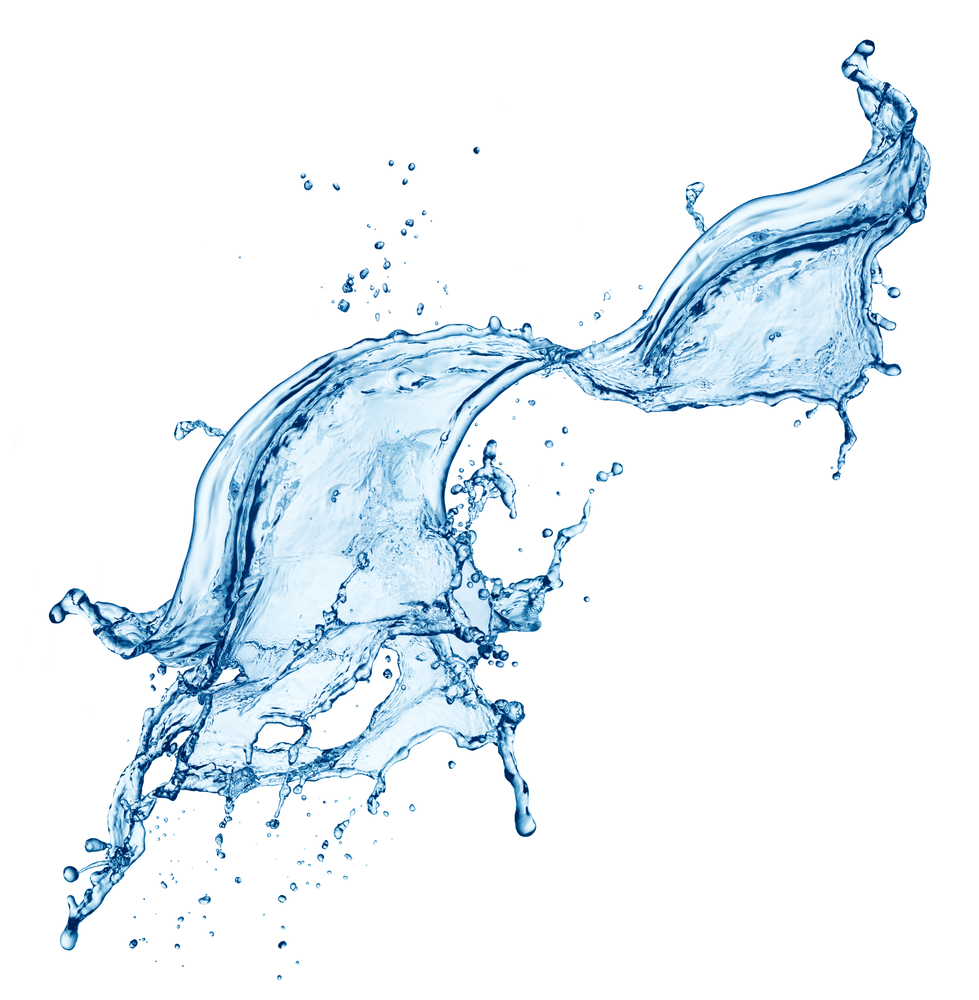 [Speaker Notes: Speak briefly to this slide, which simply illustrates the range of preaching options. 

A three week preaching series, possibly four is recommended. Four is the most you should attempt.

Guidance can be found in the Preaching tab under Design the Programme.]
3 non negotiables (iii) Making the ask
Differentiated letters to the Leaders, Planned, Plate (and our Friends?)
A single brochure setting out financial facts and ministry goals
Response forms to be returned – with follow-up:
Follow-up literature
Thank you letters
Reminder letters
Follow-up on information requests e.g. a request for weekly envelopes
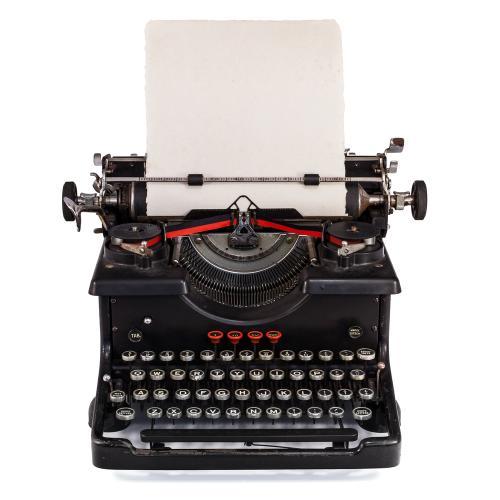 [Speaker Notes: There are 3 compulsory elements to the programme: Third Making the Ask

The Ask is made by the church leadership through customised literature and invites a response. It is worth having the template samples of the literature (letters, brochures, response forms etc) for people to view.

Speak briefly to this slide. The initial mailing has three elements: 

a differentiated letter, 
a brochure 
a response form to be returned at or before the Thanksgiving Sunday. 
Guidance on the first three elements in communication can be found in Prepare the Literature

The follow-up literature is the literature that is sent to people once all response forms are in and the programme and the preaching has finished publicly.  There are three follow up elements: 
a thank you letter sent for every response; 
a reminder letter for those who do not respond 
follow-up visits and literature to give people additional information that they have requested, such as a request for weekly envelopes or Gift Aid.
Guidance on following up responses can be found in Prepare to Follow Up.]
4 optional extras(i) Small groups
The base camps of stewardship: plan, start out, rest
Providing opportunities for people to talk together, ask questions, change the culture in which money is discussed in the church.
Small-group resources: 
Exodus
Mark’s Gospel
Luke: Surprised by Generosity(resources from the diocese of Exeter)
2 Corinthians 8 and 9
Links to other small-group resources
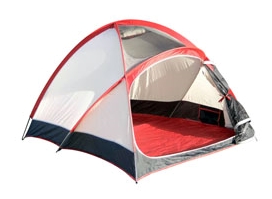 [Speaker Notes: There are 4 further optional elements to the programme. The planning group will want to consider these options:

1. Small groups. Small groups are the base camps of stewardship: places to plan for what is to come, a place to start from, to acclimatise, to return to for rest. 

There is material for small groups – either new groups or for existing small groups in the church. 

Guidance can be found in the Small Groups tab under Design the Programme.]
4 optional extras (ii) Social events
Informal setting for presenting financial needs
Ideal for engaging our friends in the community 
Complements the preaching
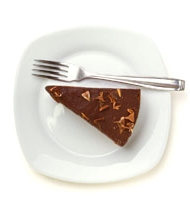 [Speaker Notes: There are 4 further optional elements to the programme:

2. Social events. Social events are excellent ways of communicating and can serve a very positive purpose, not least in more semi-rural and rural churches where associational ties defy categorisation between congregation and community. Local context and practice is the key to the use of social events

Guidance can be found in the Social events tab under Design the Programme.]
4 optional extras (iii) Children and young people
Why children and young people?
Learn financial capability and resist consumerism
Grow up generous
All-age material:
Exodus
Harvest
Seasons of Giving (Luke)
Money matters: creative youth and children’s resources
[Speaker Notes: There are 4 further optional elements to the programme:

3. Children and young people. Work with children and young people is an optional but recommended element within Giving in Grace. We don’t expect or want our children to help solve any financial problems of the church but we include them for two reasons. The first is that they are growing up in a complex world and from a very young age feel the pressures of consumerism from marketing, peer pressure and sometimes parents as well. We want them to grow up financially capable and able to make their own spending decisions. Second, we want them to grow up generous.

Guidance can be found in the Young people tab under Design the Programme.]
4 optional extras (iv) Home visiting
A personal visit must follow up a response that has been made
Churches should also consider home visiting to: 
deliver and discuss the literature 
encourage church members to make their response.  
It may be advisable to use the differentiated database to visit a section of the congregation
[Speaker Notes: There are 4 further optional elements to the programme:

4. Home visiting is an optional element that can be most effective but may be felt to demand too much resource unless sensitively focused

Note that all churches are encouraged to make personal visits to take literature that has been requested when a response is made. 

Home visiting is different – this is about making a personal visit with the programme literature to deliver the literature and have a conversation with the individual about the programme. It can be most effective, especially in small congregations, when it is possible to visit the entire congregation. However, it is possible to aim to visit a segment of the congregation such as all planned givers or those not on the planned giving scheme.

Guidance can be found in the Home visiting tab under Design the Programme.]
It’s got your name it!
A flexible, modular programme  with core and optional elements  to leave space for local creativity
A range of practical tools:
Analyse and plan finances
Preach and teach generosity
Ask and thank church members
Like flat-pack furniture:
Raw materials 
Guidance
Needs preparation, perseverance and passion
[Speaker Notes: This summary slide captures and re-states the key elements of the programme and presentation. It shouldn’t contain any surprises.]
Making the next move
The church council must make a decision on agreeing a programme
The council then appoints a planning group
The planning group begins its work and reports to the council
[Speaker Notes: This final slide suggests the next steps to be taken. 

Does the PCC, after discussion and prayer, have sufficient information to make a decision as to whether they want to proceed?

 If they do then they should appoint a small planning group with members drawn from within and beyond the PCC. 

Just re-emphasise at this point the importance of leadership (slide 8). If the PCC aren’t prepared to commit to their leadership responsibility later on then they should not set the working group up.]